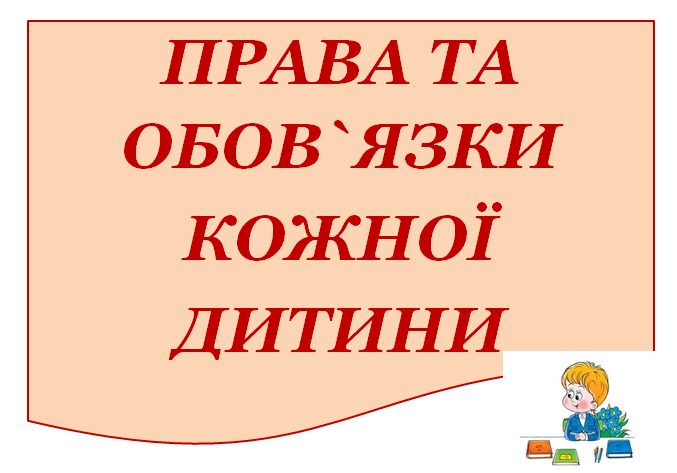 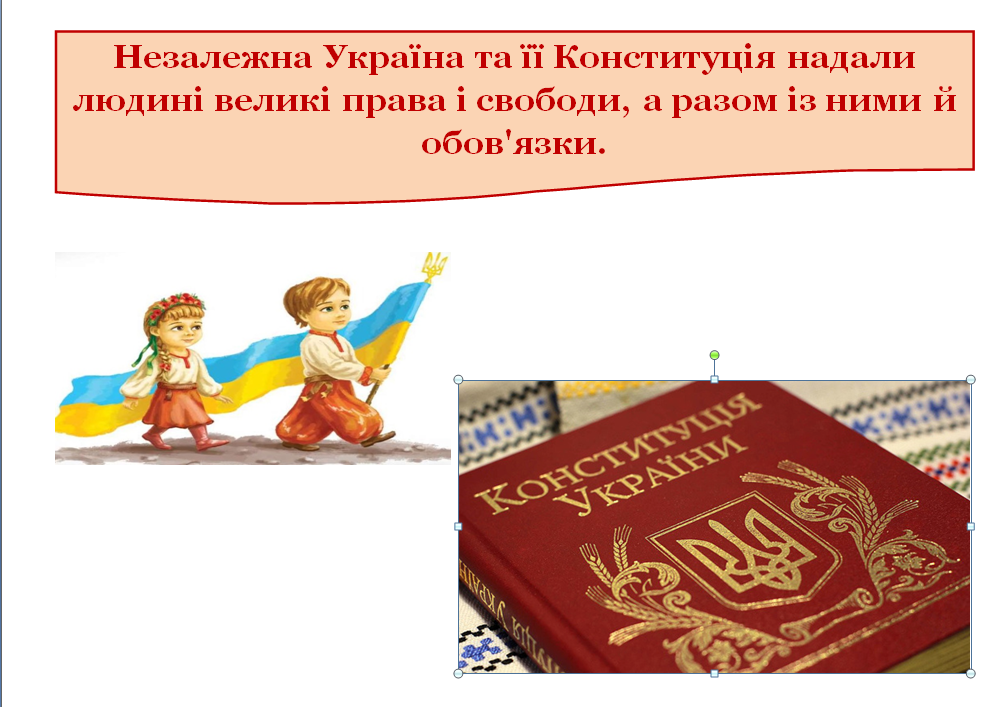 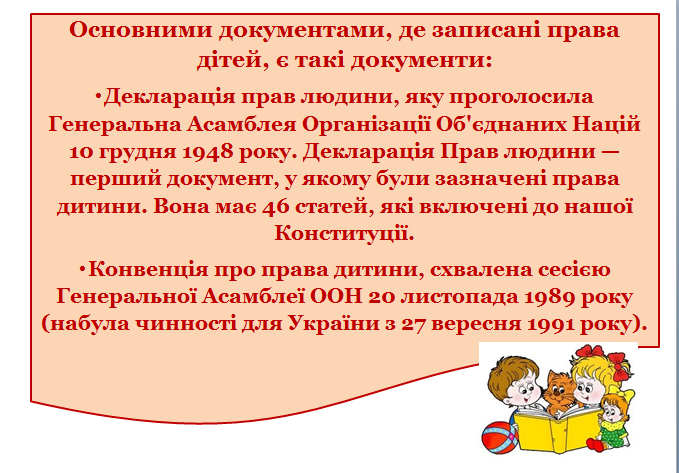 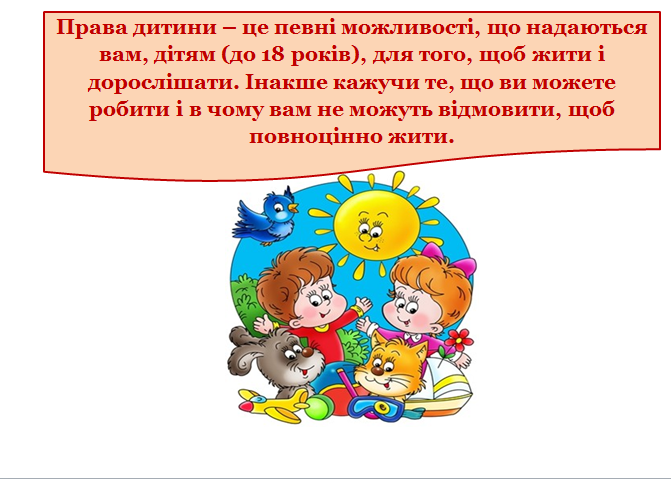 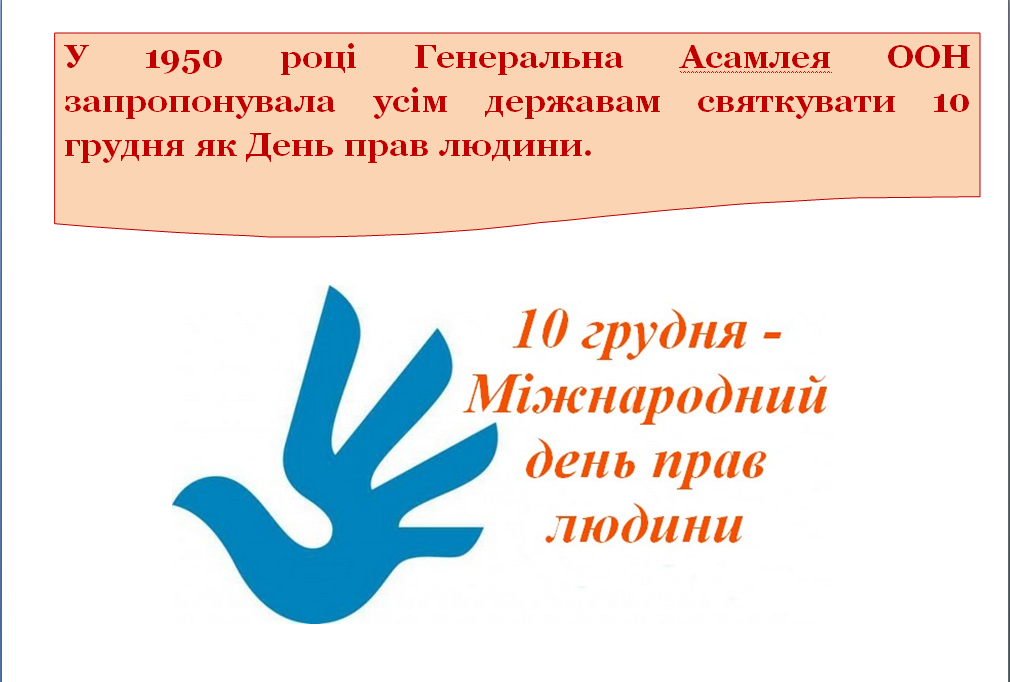 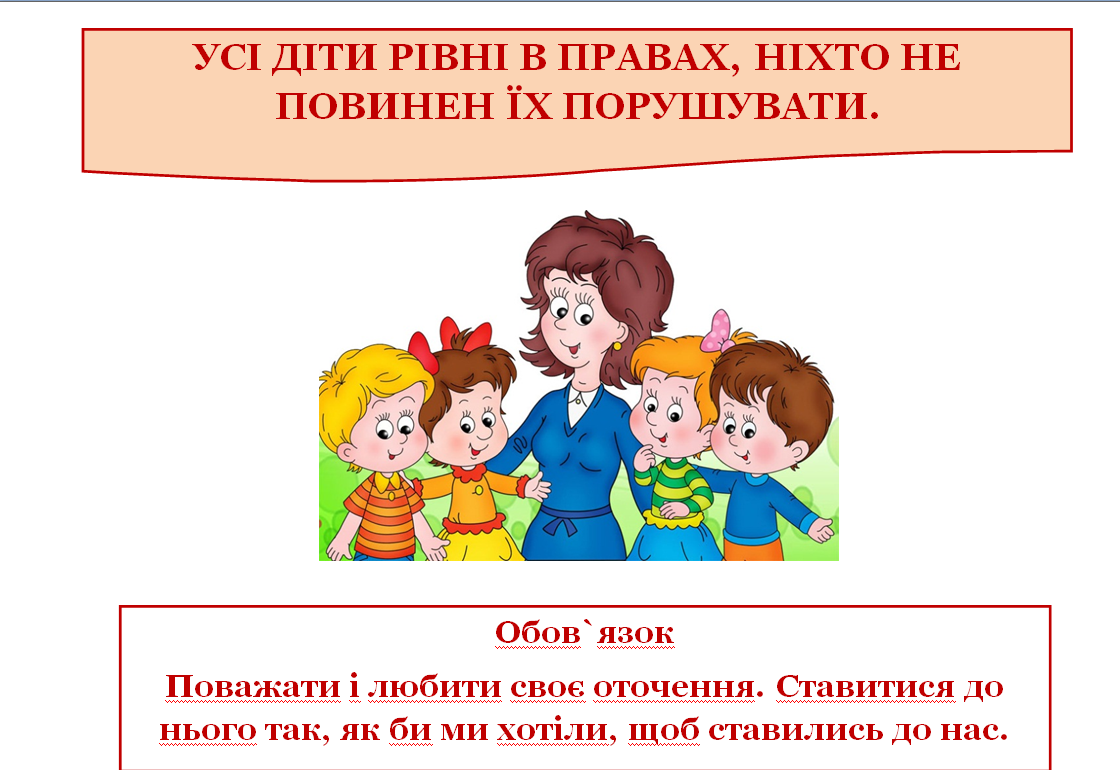 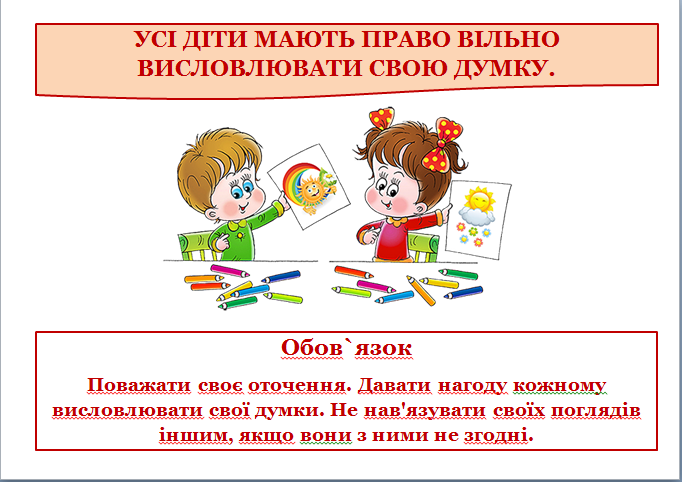 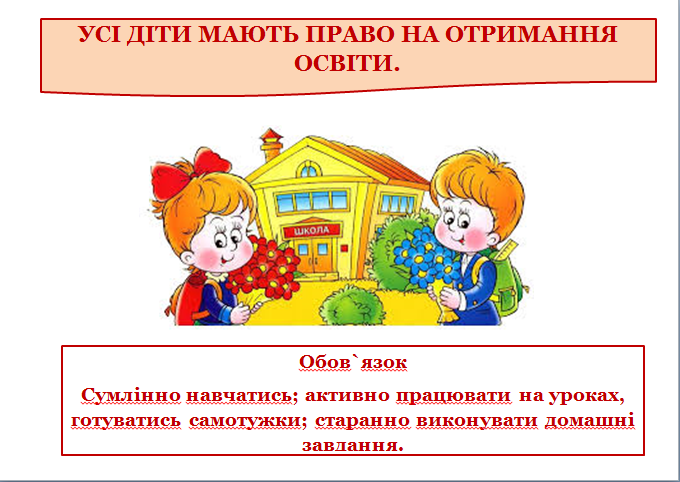 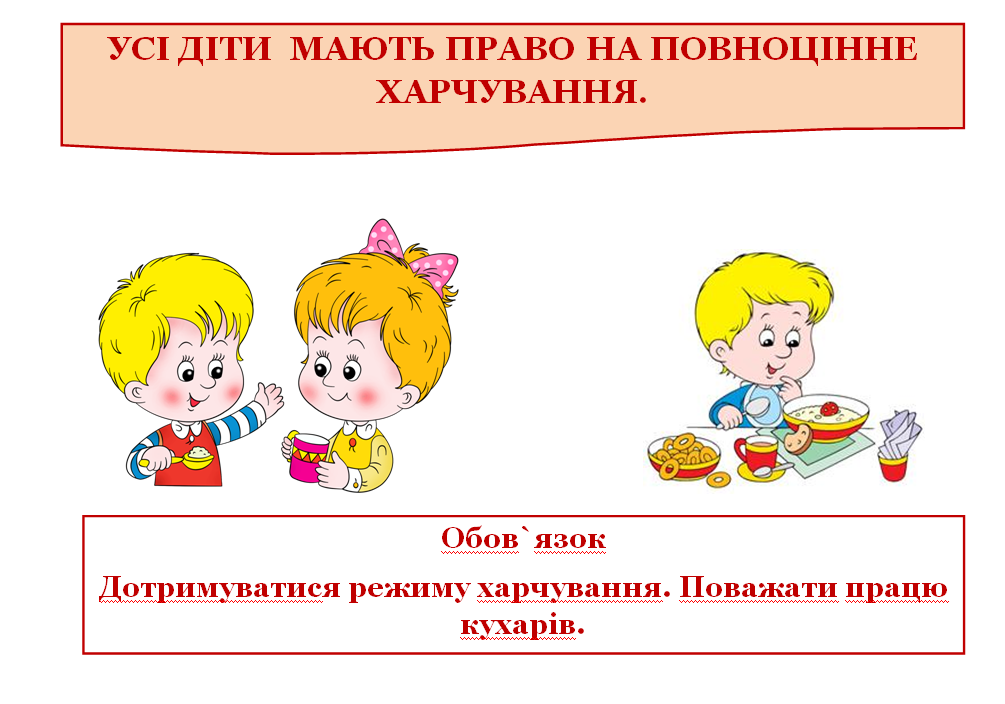 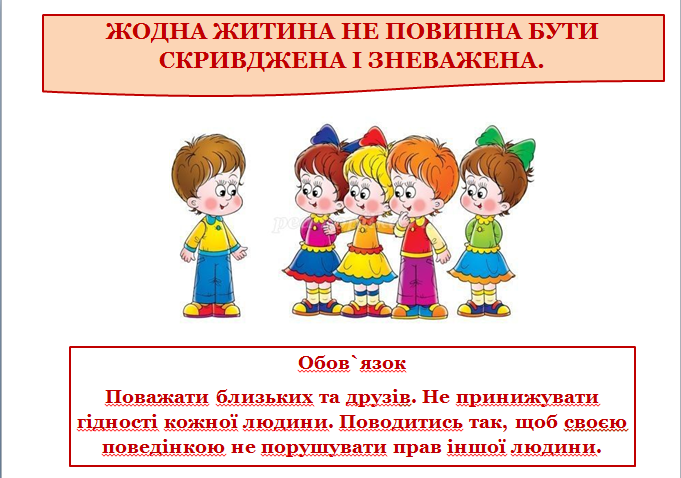 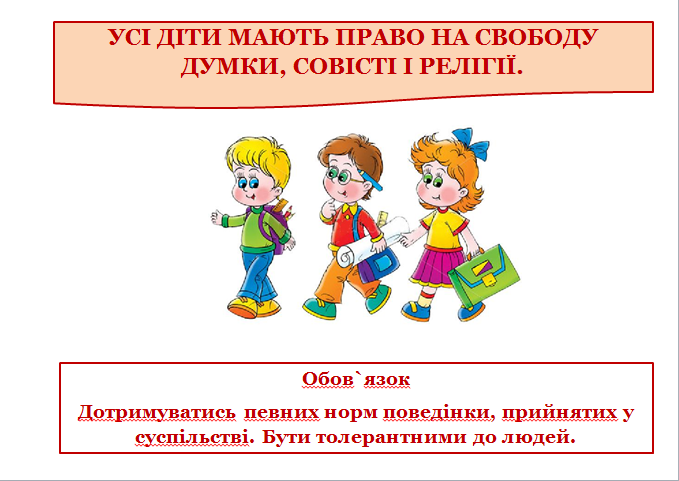 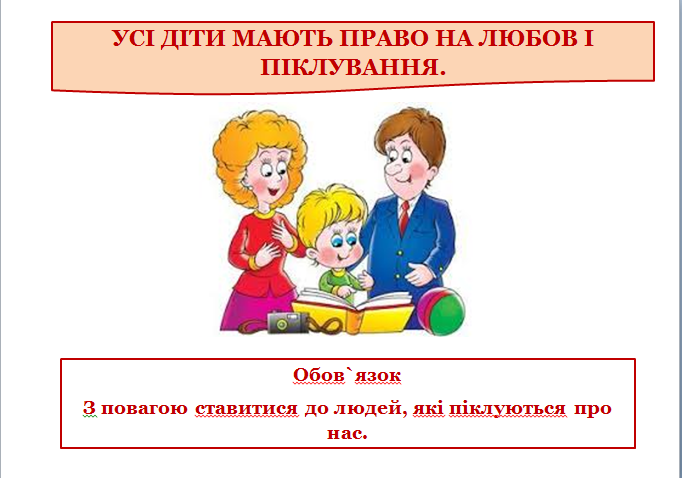 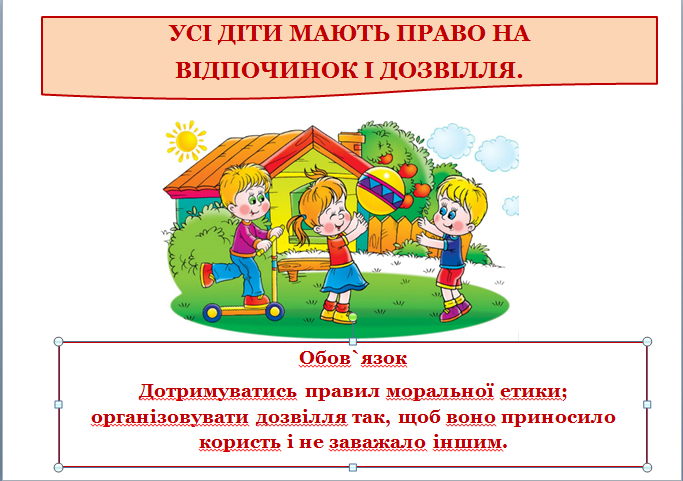 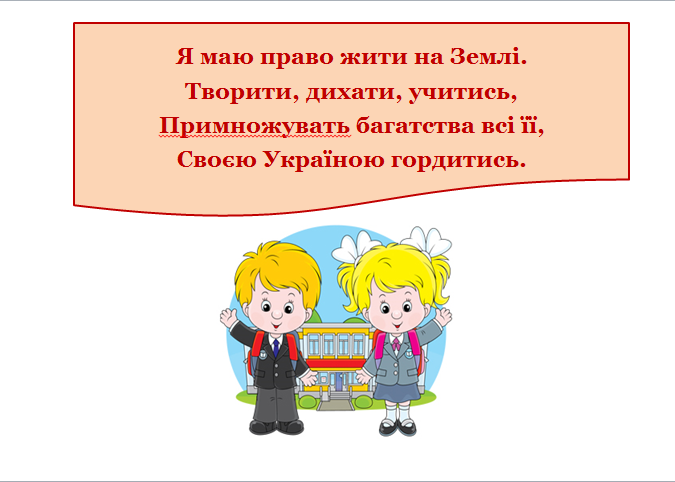 Свої права ви повинні знати.
Але пам`ятайте: 
ваші права не повинні порушувати  права інших.
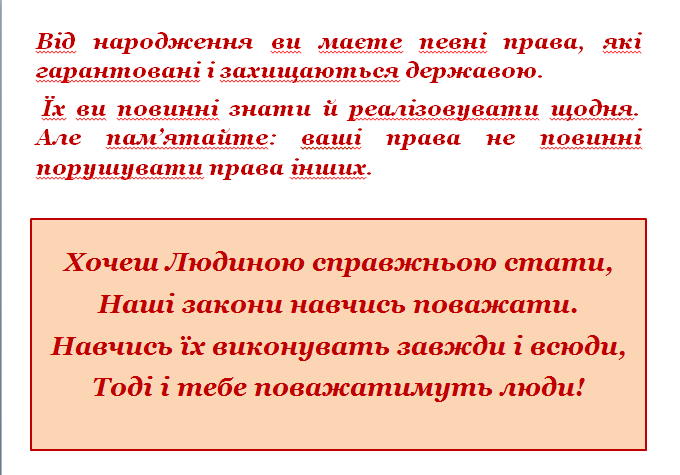